Енергія
Підготувала 
вчитель початкових класів 
Покровської 
загальноосвітньої школи І – ІІІ ступенів
Кіровоградського р-ну
Кіровоградської обл.
Василенко Вікторія Вікторівна
ЩО ТАКЕ ЕНЕРГІЯ
Що таке енергія?
Які бувають джерела енергії?
 Чому Сонце називають найпотужнішим джерелом енергії?
Як можна економити енергію в побуті?
Пригадайякі існують види корисних копалин?
до якої групи корисних копалин належать

                         
                                   

   
                      
Рудні			Горючі		Будівельні
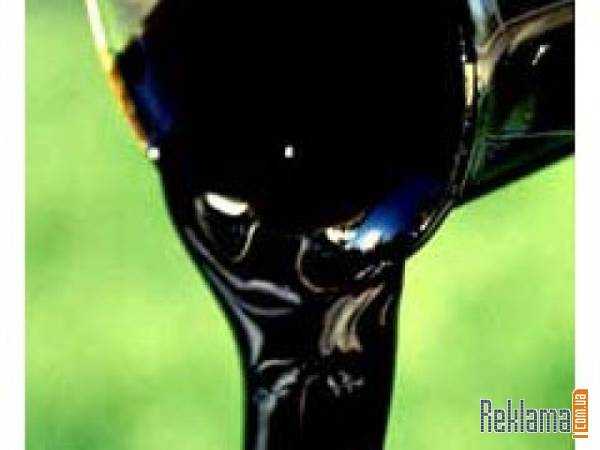 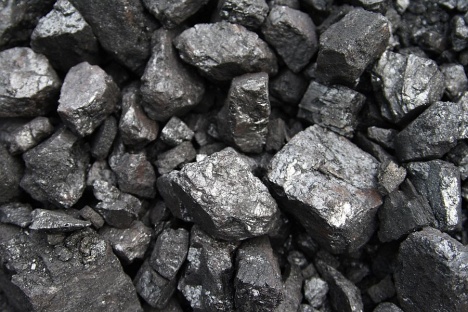 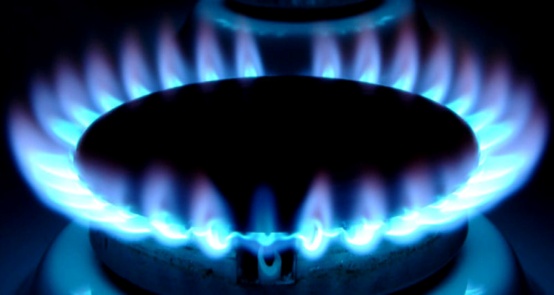 нафта
Природний газ
Кам'яне вугілля
Пригадай
Як твоя сім’я використовує енергію?
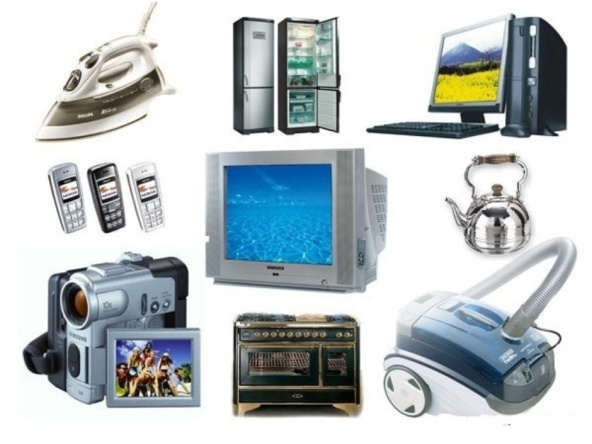 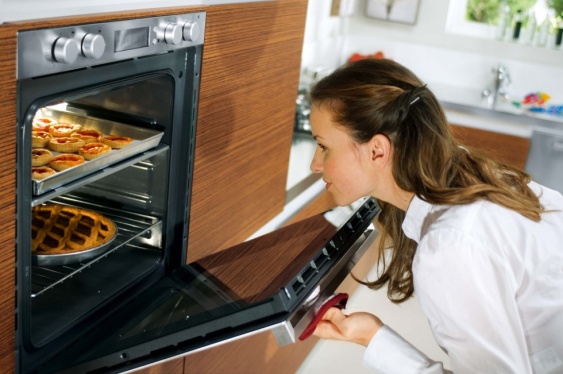 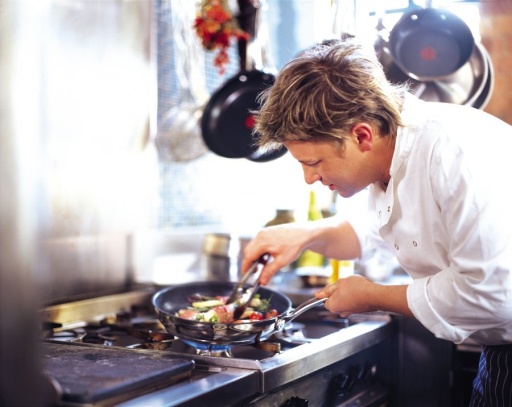 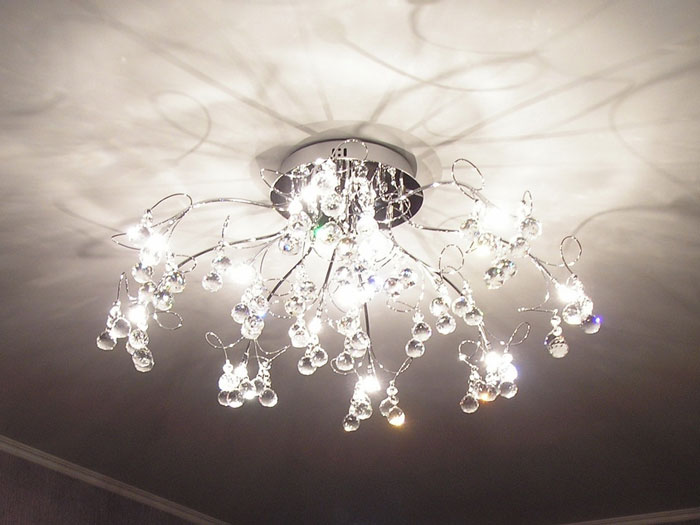 Навколишній світ
Природне середовище                                                 Соціальне середовище
Енергія – здатність будь-якого тіла виконувати роботу
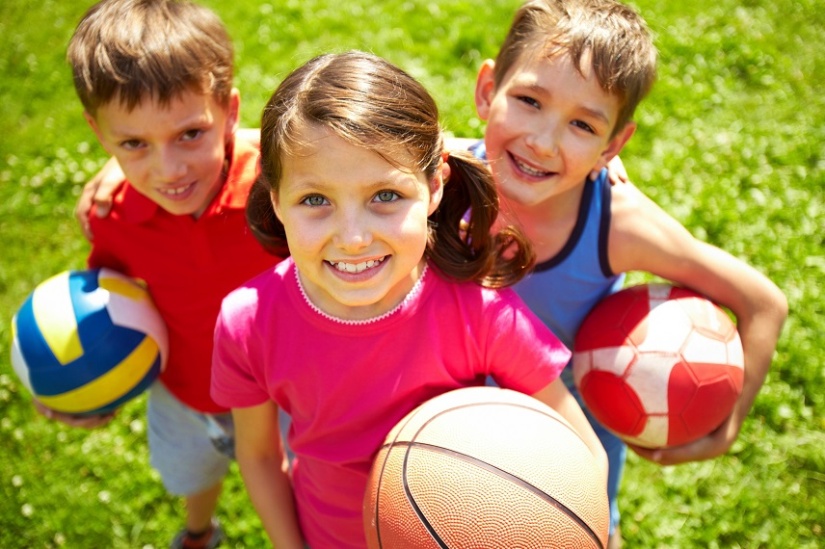 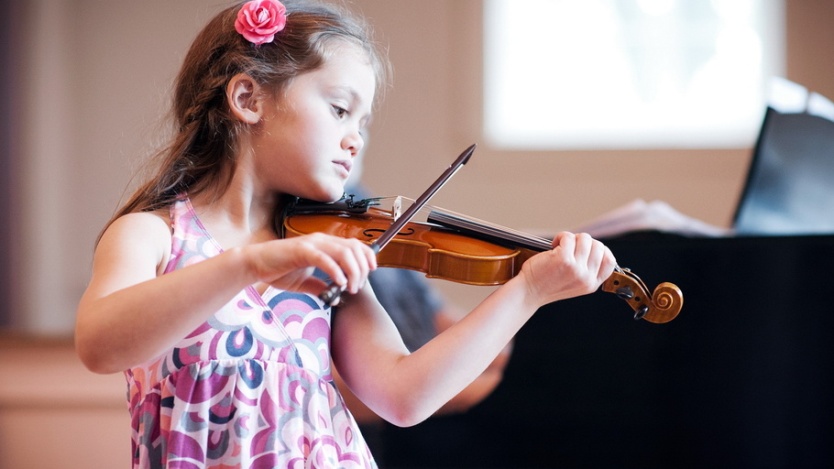 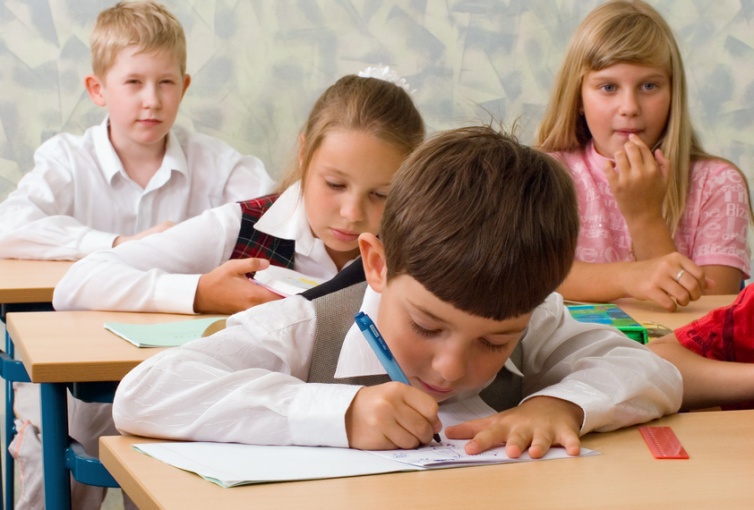 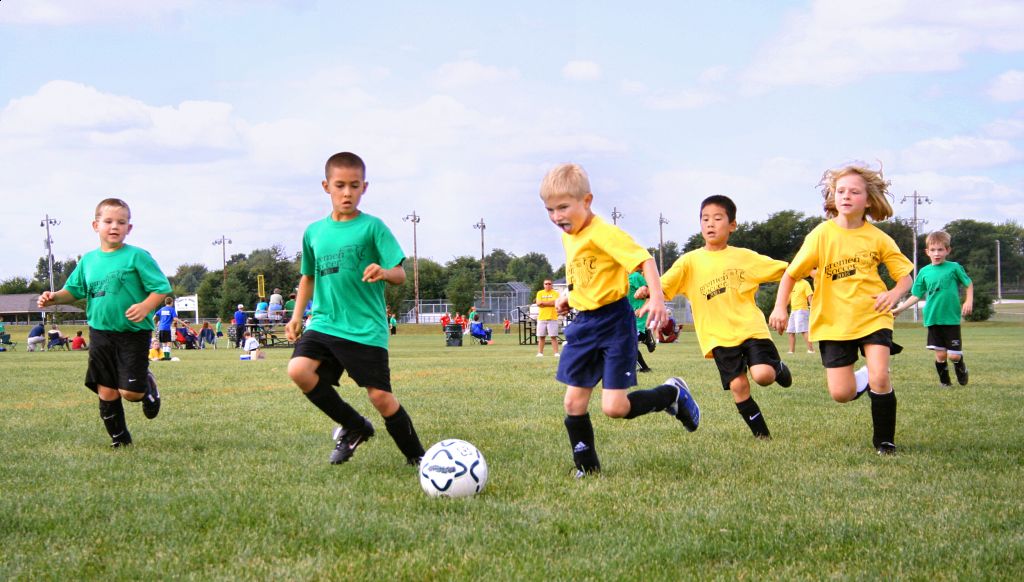 А також…
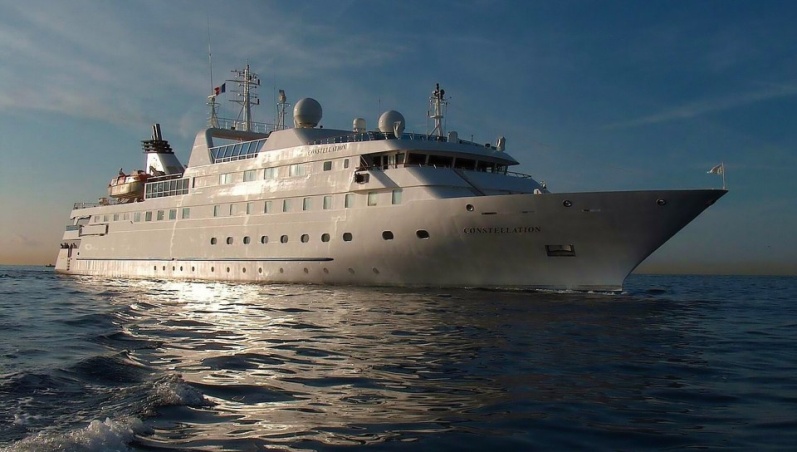 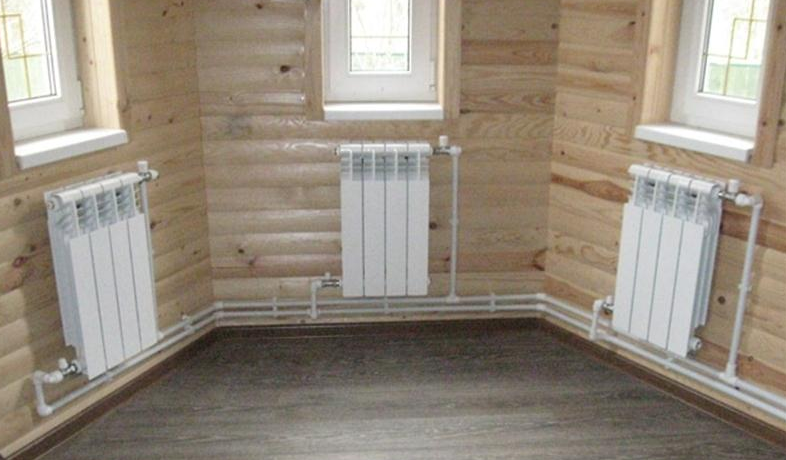 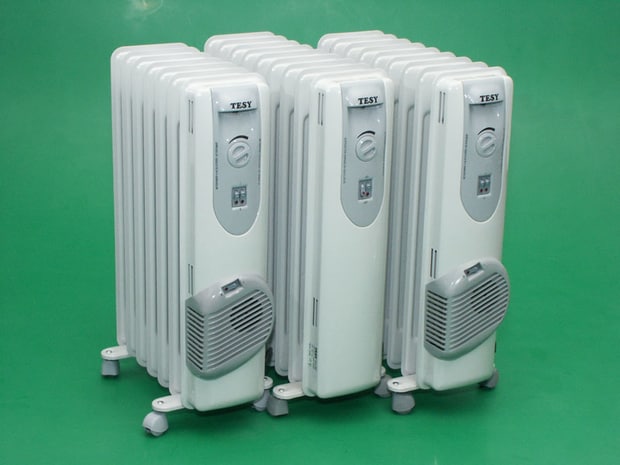 Звідки береться енергія
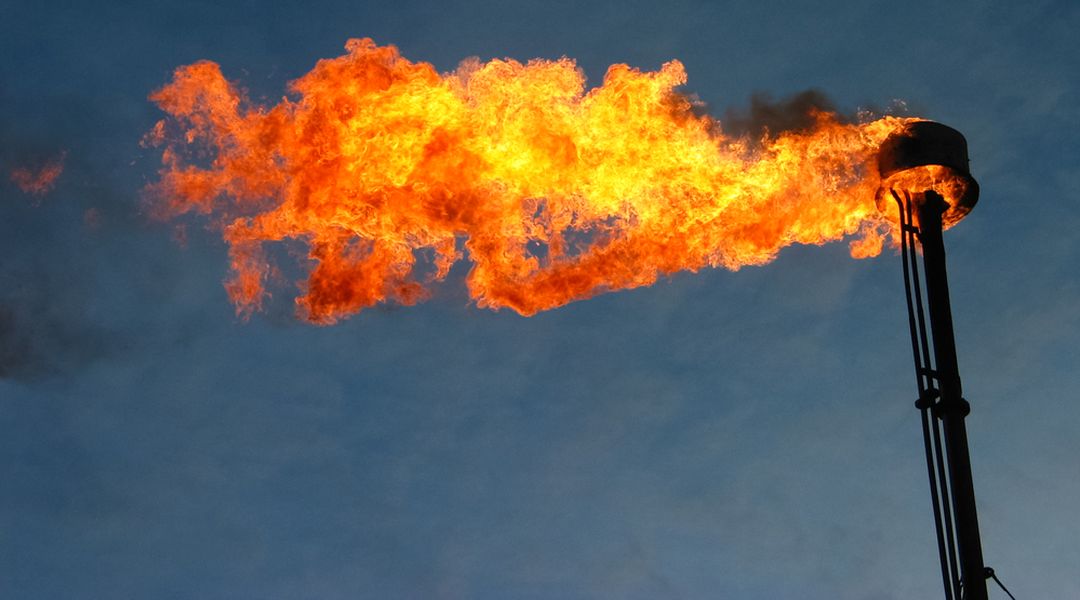 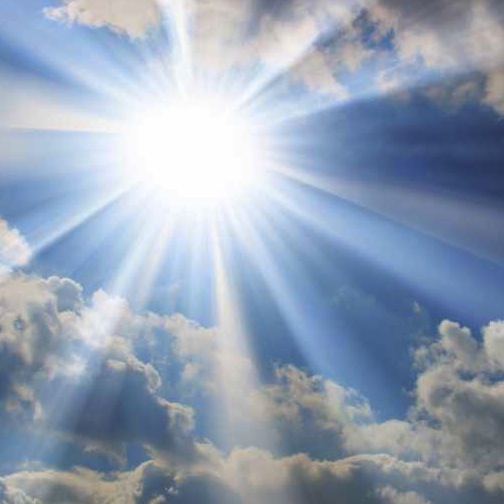 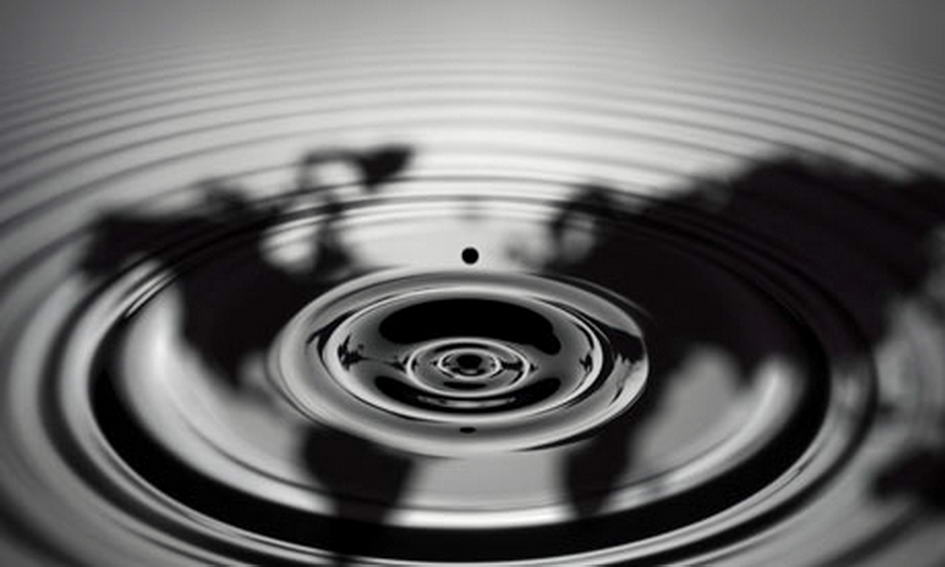 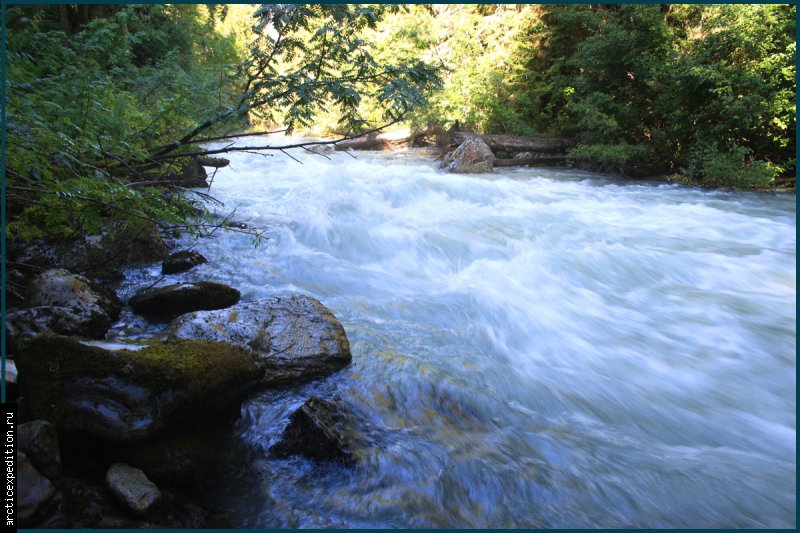 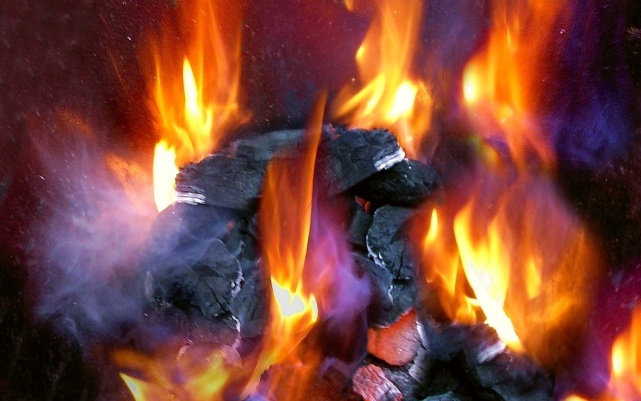 відновлювальні
невідновлювальні
Куди дівається енергія
Основним джерелом енергії на землі є Сонце
Сонячна енергія потрапляє на Землю у вигляді світла й тепла.
Види енергії
Теплова, світлова, звукова, механічна
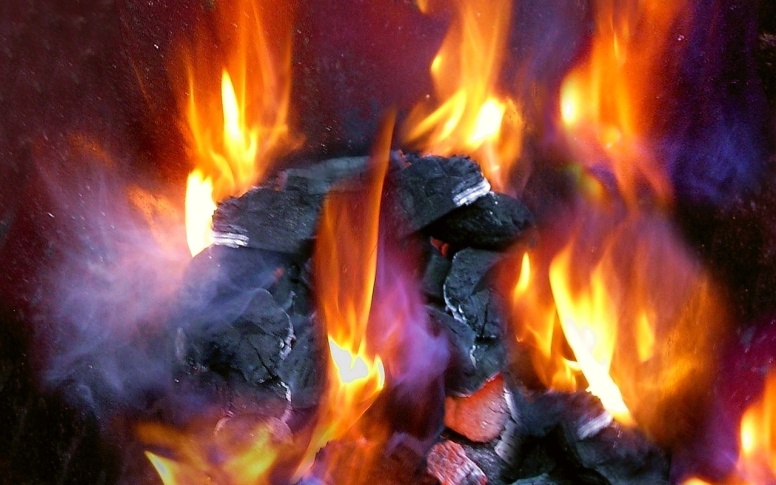 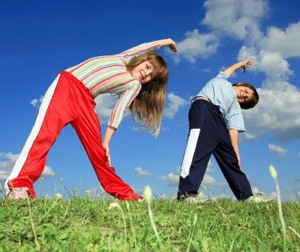 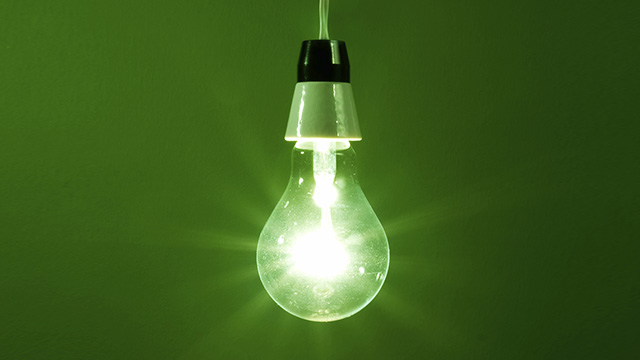 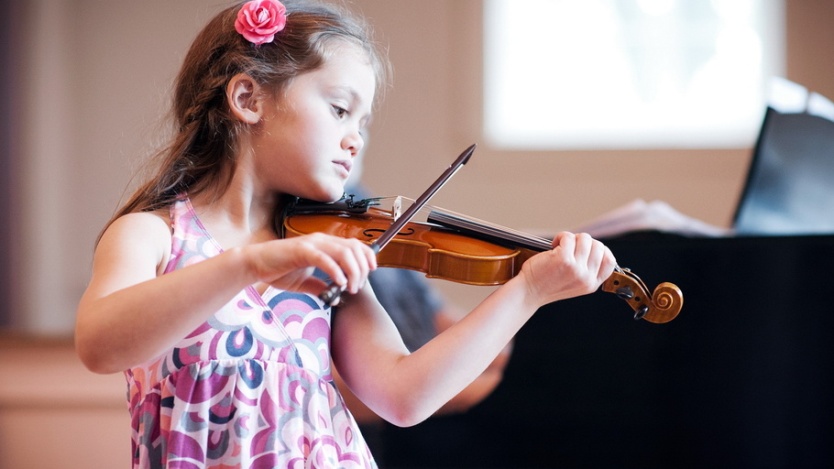 Запамятай!
Енергія нікуди не зникає, а тільки переходить з одного виду в інший.
Побутові пристрої
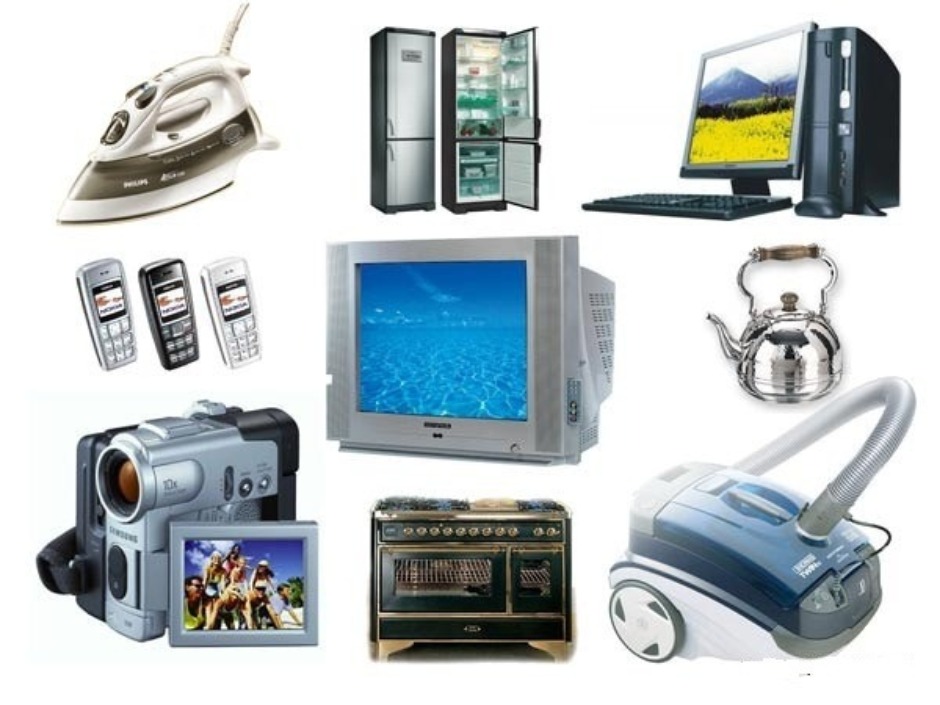 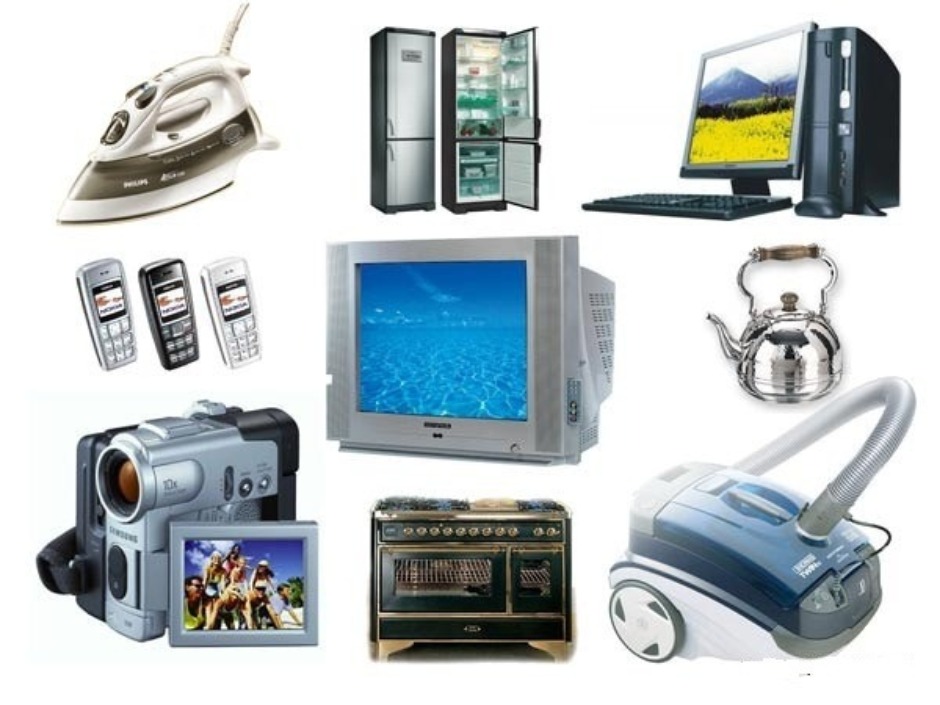 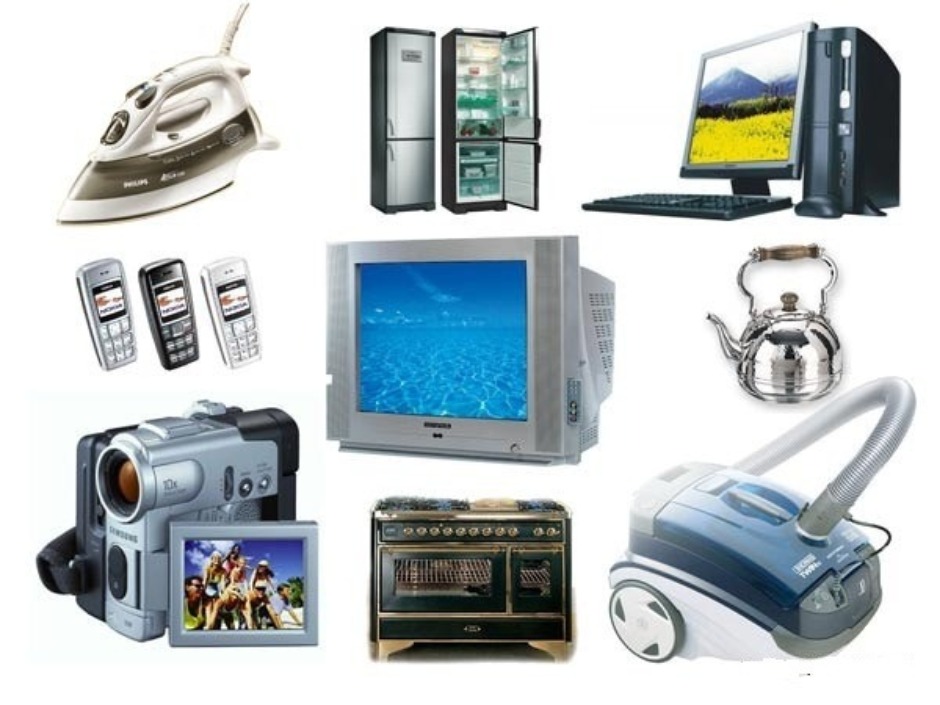 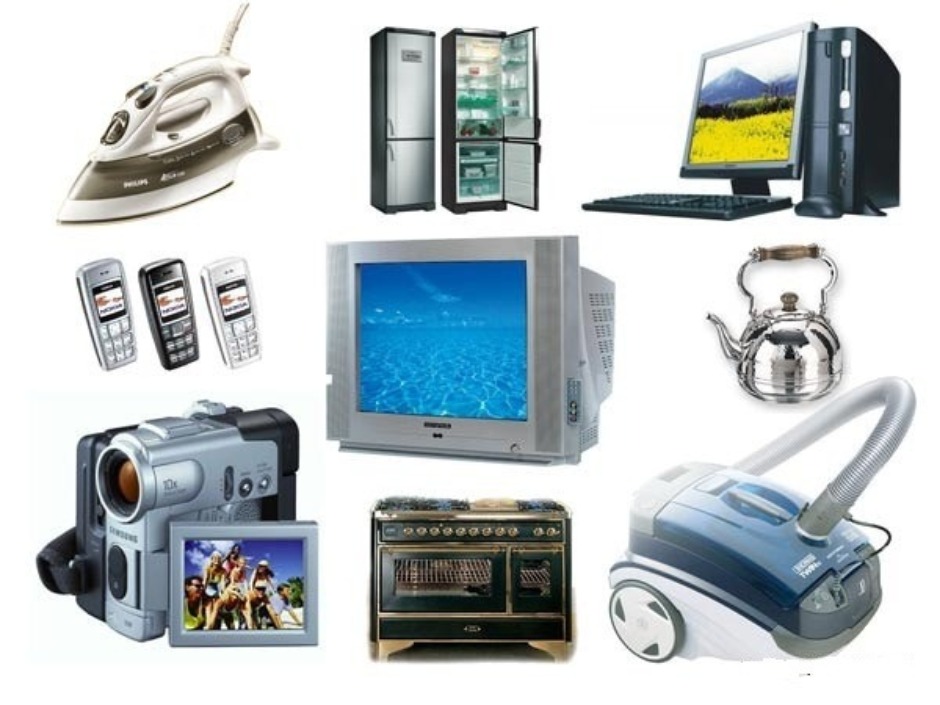 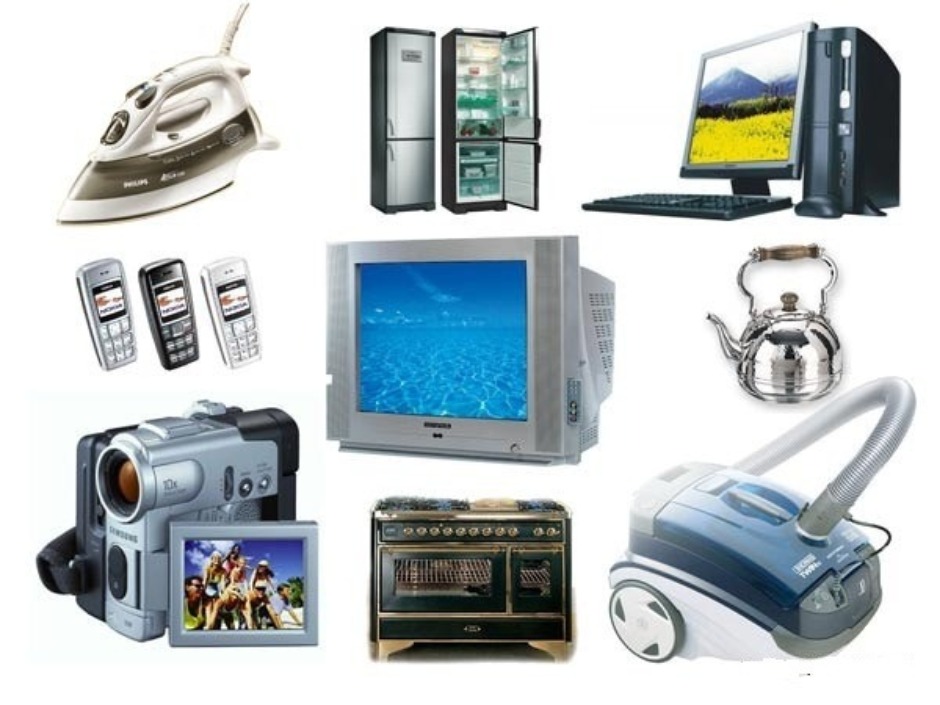 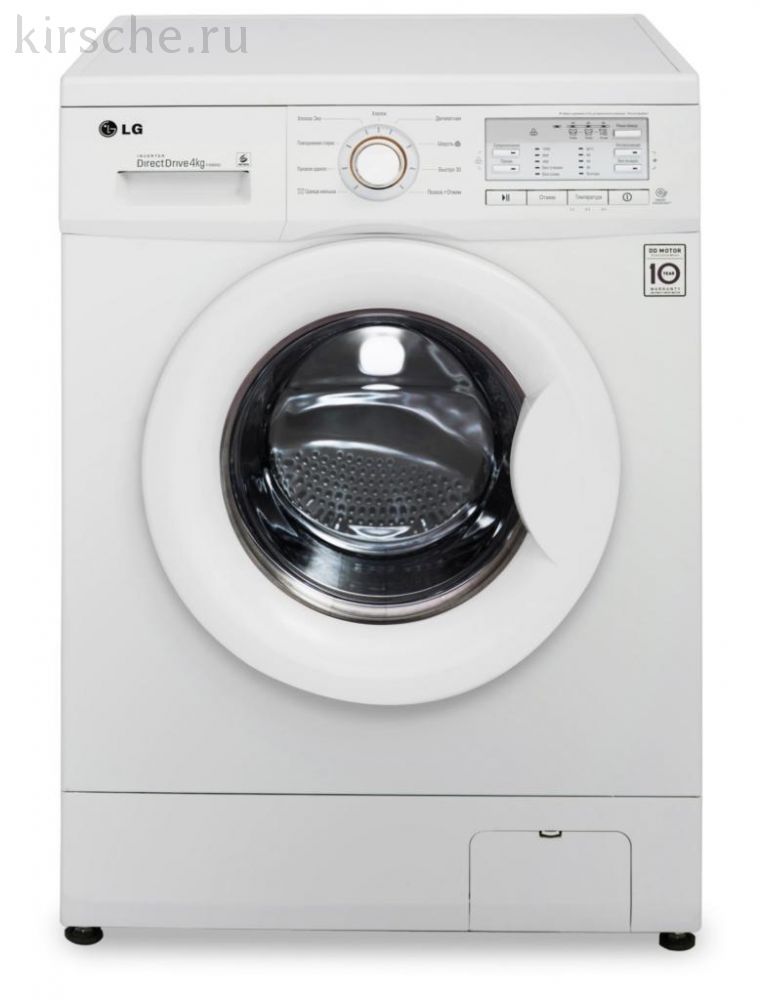 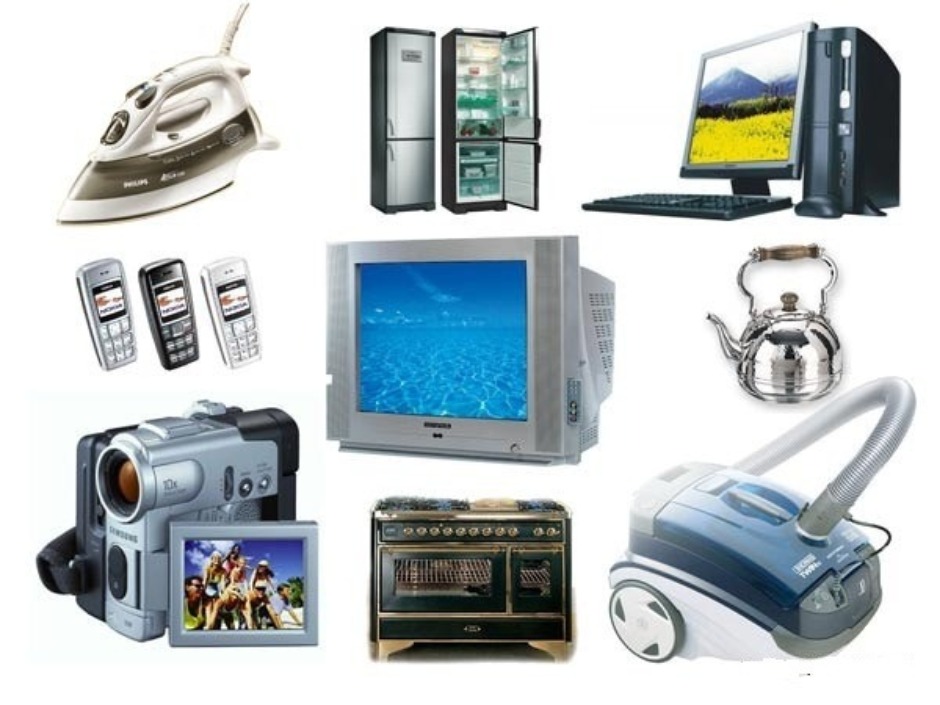 фізкультхвилинка
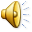 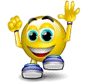 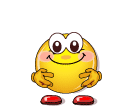 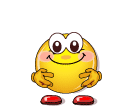 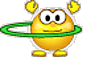 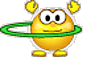 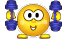 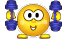 Молодці!
Робота з підручником
Гра “Обери правильне визначення”
Енергія — властивість живих організмів, що допомагає їм рухатися.
- Енергія — джерело руху, здатність здійснювати роботу.
- Енергія — те, з чого складаються всі речовини.
- Енергія — властиве неживим предметам джерело руху.
Гра “Установи відповідність”
а) кінь			 1) спалювання вугілля
б) ракета	 	2) паливо
в) хлопчик 		3) трава
г) береза 		4) молочна каша
д) гаряча вода 	5) сонячне світло
е) електрика             6) гідроелектростанція
висновки
Жодну роботу не можна виконати без енергії.
Сонце — основне джерело енергії на Землі.
Існують різні види енергії.
Рефлексія
Завдяки чому люди змінюють навколишній світ?
— Доведіть, що для виконання роботи потрібна енергія.
— Поясніть, чому без енергії життя на Землі неможливе.
— Які види енергії використовуються людьми на нашій планеті?
— Як людина поповнює свої запаси енергії?